Return to SkatingPowerSkating
Winter 2021
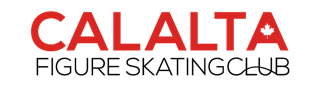 Stage 2 RelaunchPhase Two Return to Skating
Register for sessions on Calalta.uplifterinc.com
New protocols – Before you leave home
New protocols – Before you leave home
Screening Checklist/Tracing Form – Everyday (Online)
Arrive at facility no more than 10 minutes prior to scheduled ice session, through established entrances and following all signs.
Enter in the main lobby to do your health and attendance check in, and you will be directed to a seat. Please sit in the section where your child's star colour sign is located.
Changerooms will not be available to skaters. Skaters arrive rink ready.
Arrival at the Arena
Skates may be tied on site, though we ask you arrive with them in hand or a SMALL skate pack. No rolling cases or large bags will be allowed in. Personal items must be left with the parent
Skaters must wear masks to enter and exit the building, and on ice wearing is recommended but not mandatory.
Spectators must wear masks at all times and will be limited to one adult per skater,  a sibling who can sit on a parents lap or in front of adult will be allowed in. No strollers or car seats can be brought in.
Sickness Policy
Sickness Policy
If your skater develops COVID-19 symptoms or has a known exposure to COVID-19 and has been asked to self isolate, you should notify the club.
Your skater can return to skating once they and your family are free of the COVID-19 virus as verified by a medical professional or after 10 days of recovery and symptoms are resolved.
In case of a positive test at one of our classes, We will follow AHS directives however it is possible that participants may be removed until the diagnosis of COVID-19 has been ruled out by health authorities
Refunds for missed CanSkate and Powerskate are only available with the medical documentation provision for a Covid-19 self isolation order (not applicable to travel, which will not be considered for refund) or positive test, and the skater has completed a 10 day recovery and are symptom free.
First Aid
Hand Hygiene – Wash your hands often
How to wash your Hands
How to use Alcohol based Hand Sanitizer
Compliance Enforcement
Communication
Communication
The role of the Director of Skating, Director of Group programming or Office administration with regard to communication with member families is as follows
Ensure schedule is clearly communicated
Ensure all Public Health, Provincial, or City laws and protocols are being followed and updated as needed.
Make sure the skater/Spectators know where to when to enter and exit the facility, where to be during ice resurfaces, warmup/cool down areas, and how music will be played.
Ensuring skaters and coaches maintain social distancing requirements and practice safe hygiene/respiratory practices
Jimmie Condon Arena Renovation
JCA is long overdue for maintenance, and the city has opted to begin the transformation in February of 2021
This means that for February and March programming will be moved to Southland Arena
As of April 1, we have been assured an arena in the SW quadrant of the city in which we will remain until the renovations are completed in late 2021
Registration for a spring session will  open once ice permits are secured
PRACTICE PHYSICAL DISTANCING
Stay Safe Together
Winter 2021
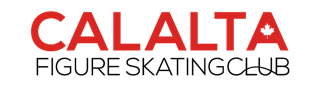